SAGE Compliance Improvements R1 MRAM Overview 10.19.17
System to Administer Grants Electronically 
(SAGE)
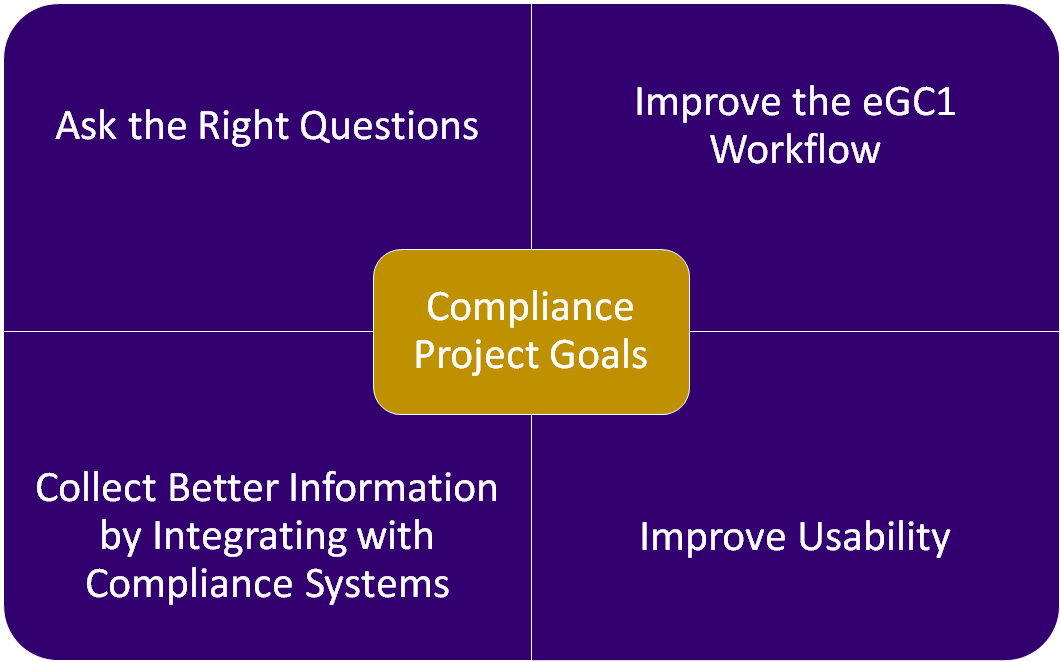 Two Phased Feature Delivery
Release 1 Feature Overview
Compliance pages get slimmer….
Release 1 Feature Overview
Budget & Fiscal Compliance page
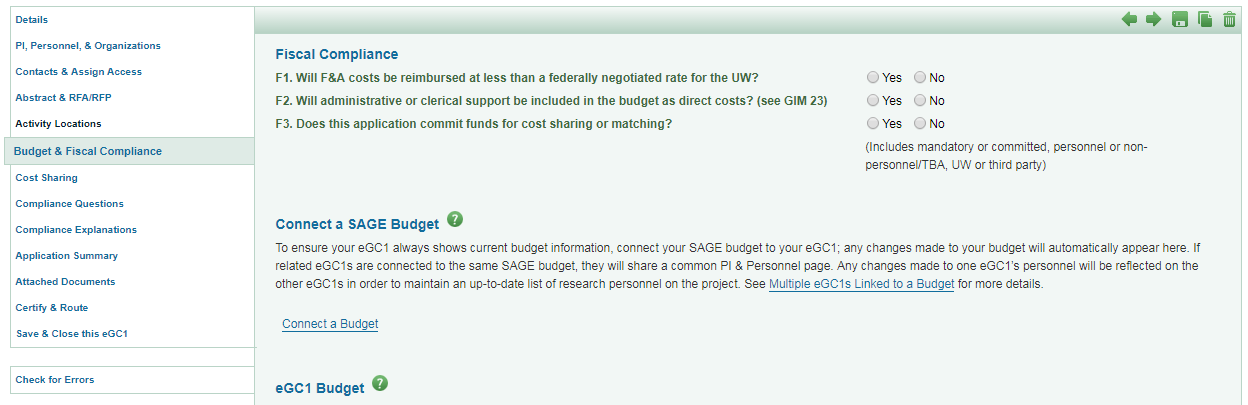 Release 1 Feature Overview
New Activity Locations page (New Design)
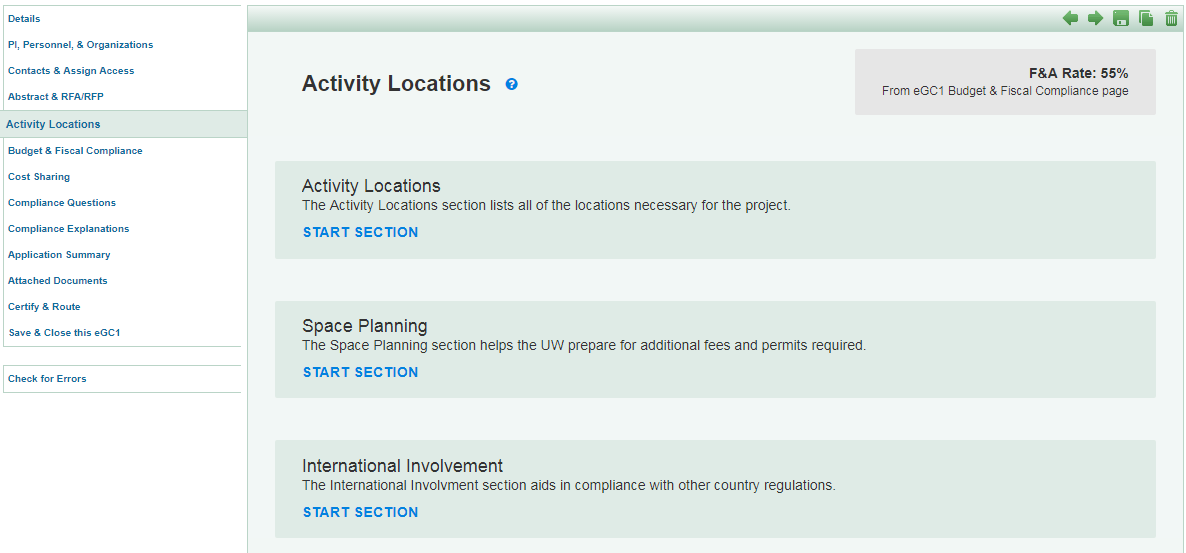 Release 1 Feature Overview
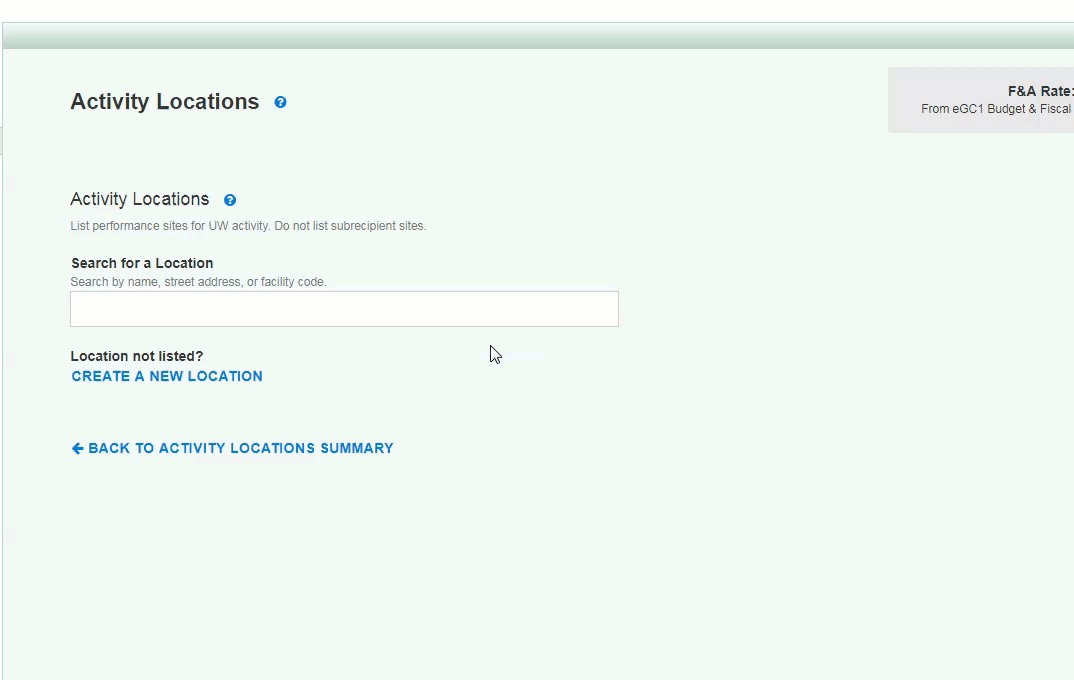 New Activity Locations page (Adding Locations)
[Speaker Notes: touch on new design and address/owned&leased coming as available in GeoSIMS]
Release 1 Benefits
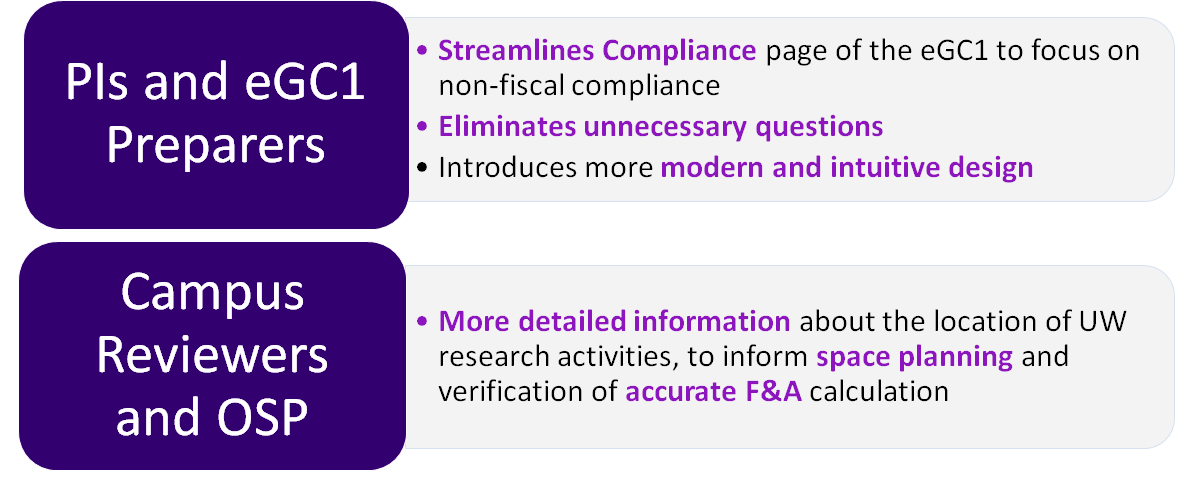 Resources and Feedback
Useful resources
SAGE Help Documentation
GIM 13: Facilities & Administrative (F&A) Rates
Stay tuned for updates to GIM 13: Locations section
Determining the Correct F&A Rates

Have questions or suggestions?
Contact sagehelp@uw.edu
SAGE Budget Update -- Pending
Resources and Training Opportunities
Coming October 26: 

Fixes to cascading behavior
New setting to turn salary cascading ON/OFF  (defaults to ON)
Fixes to APL rates 
Decimal handling updates
Grant Runner Update -- Pending
Resources and Training Opportunities
Coming in Late November…

FORMS-E changes
Human Subjects & Clinical Trials Form